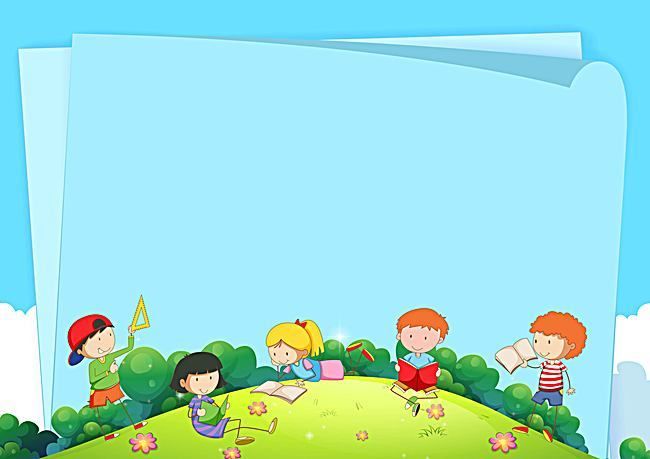 TRƯỜNG TIỂU HỌC PHÚ HÒA ĐÔNG
TOÁN
LỚP 4
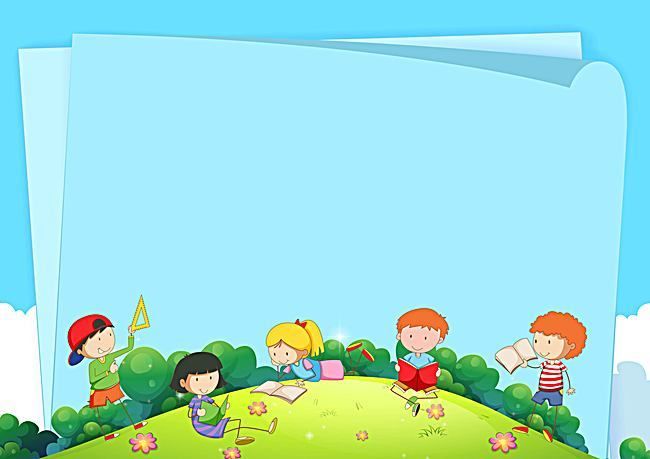 Thứ sáu, ngày 21 tháng 01 năm 2022
Toán
ÔN TẬP
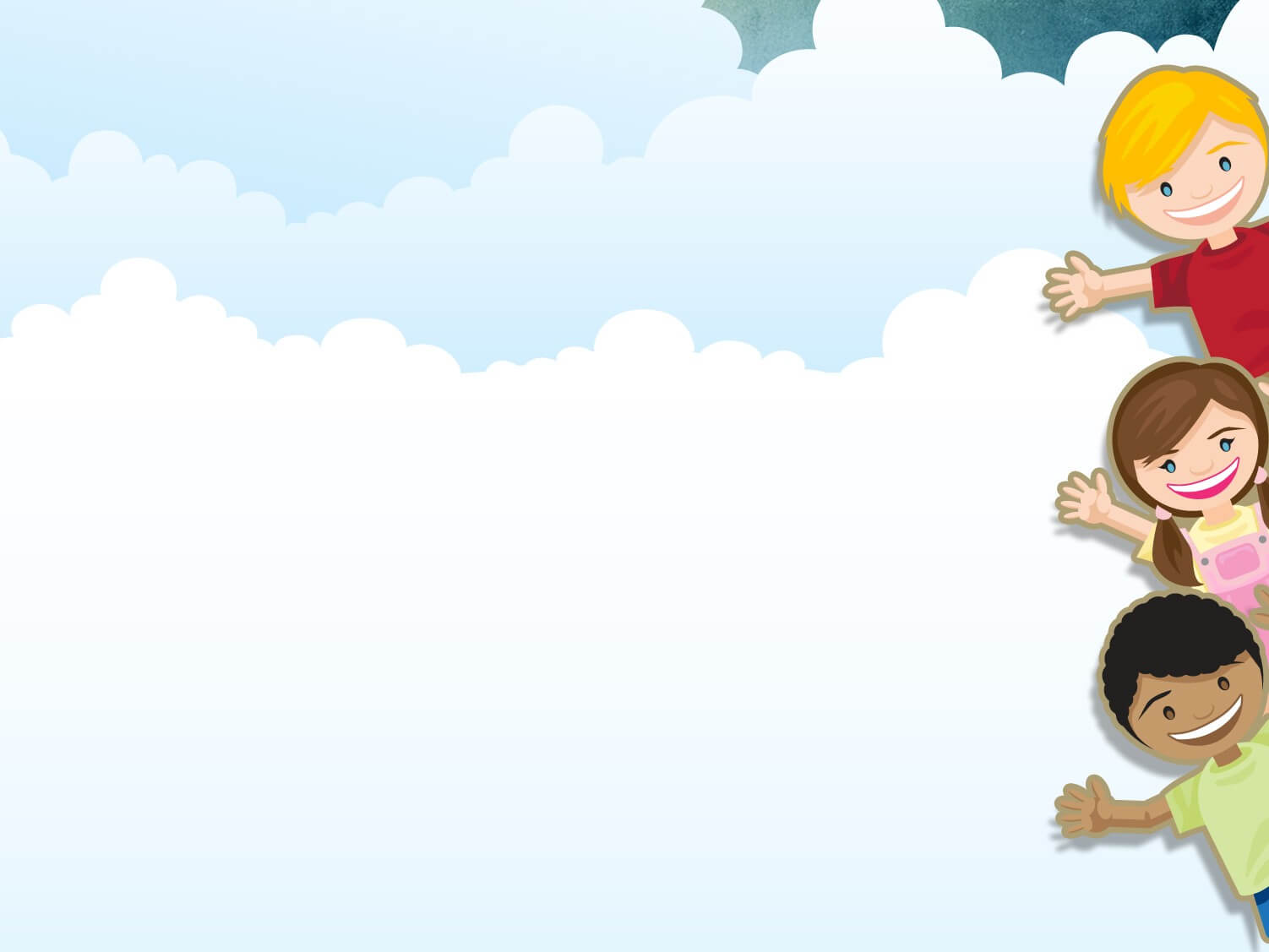 1. Điền số thích hợp:
7 yến 8 kg =……..kg			2 m2 51 dm2 = …... dm2
6 tạ 5 yến = ……... kg			4 dm2 23 cm2 = ………….cm2
5 tấn 8 kg = ……… kg			12 m2 30 cm2 = ……………cm2
59 tấn 7 tạ = ...........kg			1300 cm2 = ......... dm2
2 tấn 7 kg = ............. kg 		 	13 dm2 5 cm2 = ......... dm2
5 tấn 15 kg = ............. kg		 500 cm2 = ......... dm2
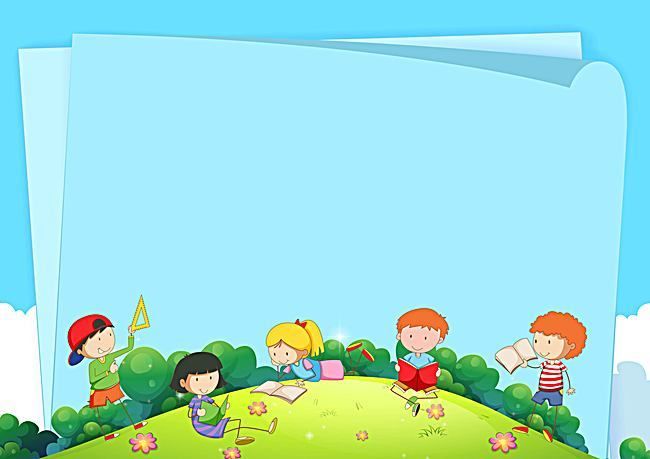 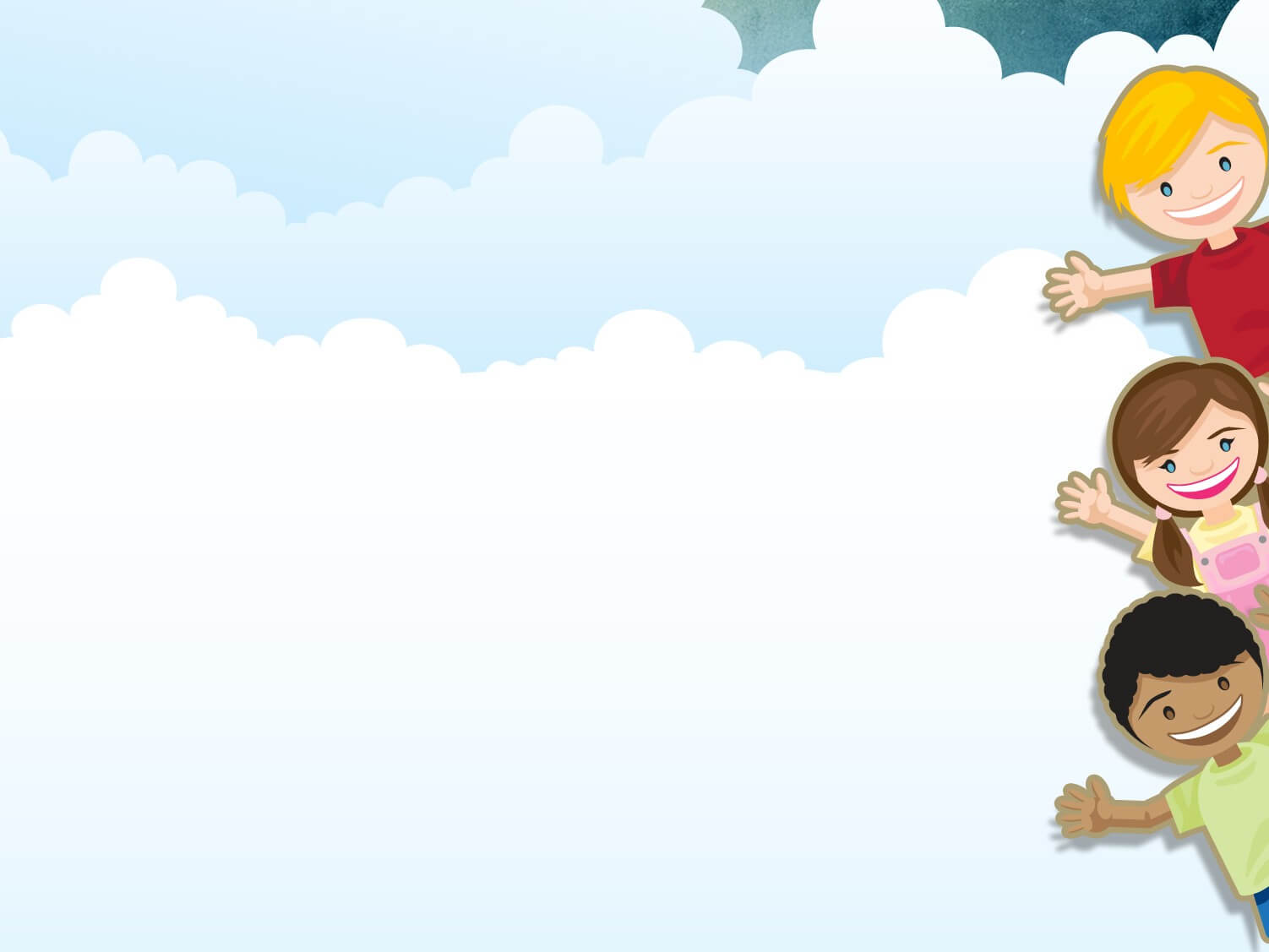 2. Đặt tính rồi tính
43 679 + 13 487          246 762 - 94 874 236 105 + 82 993 		935 807 - 52453
345 x 205        		117 869 : 58
365 x 103			11 890 :  58
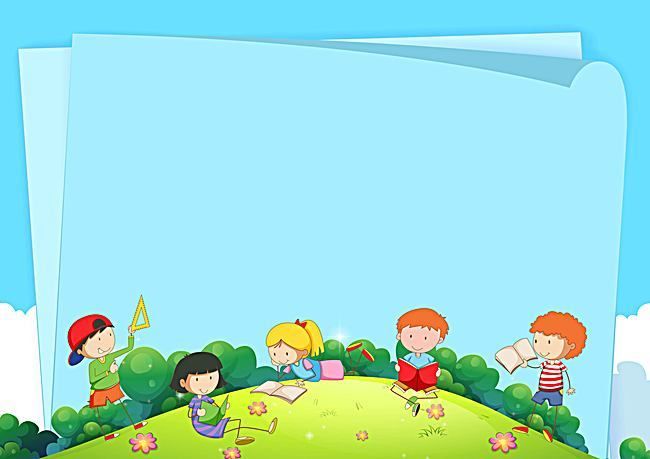 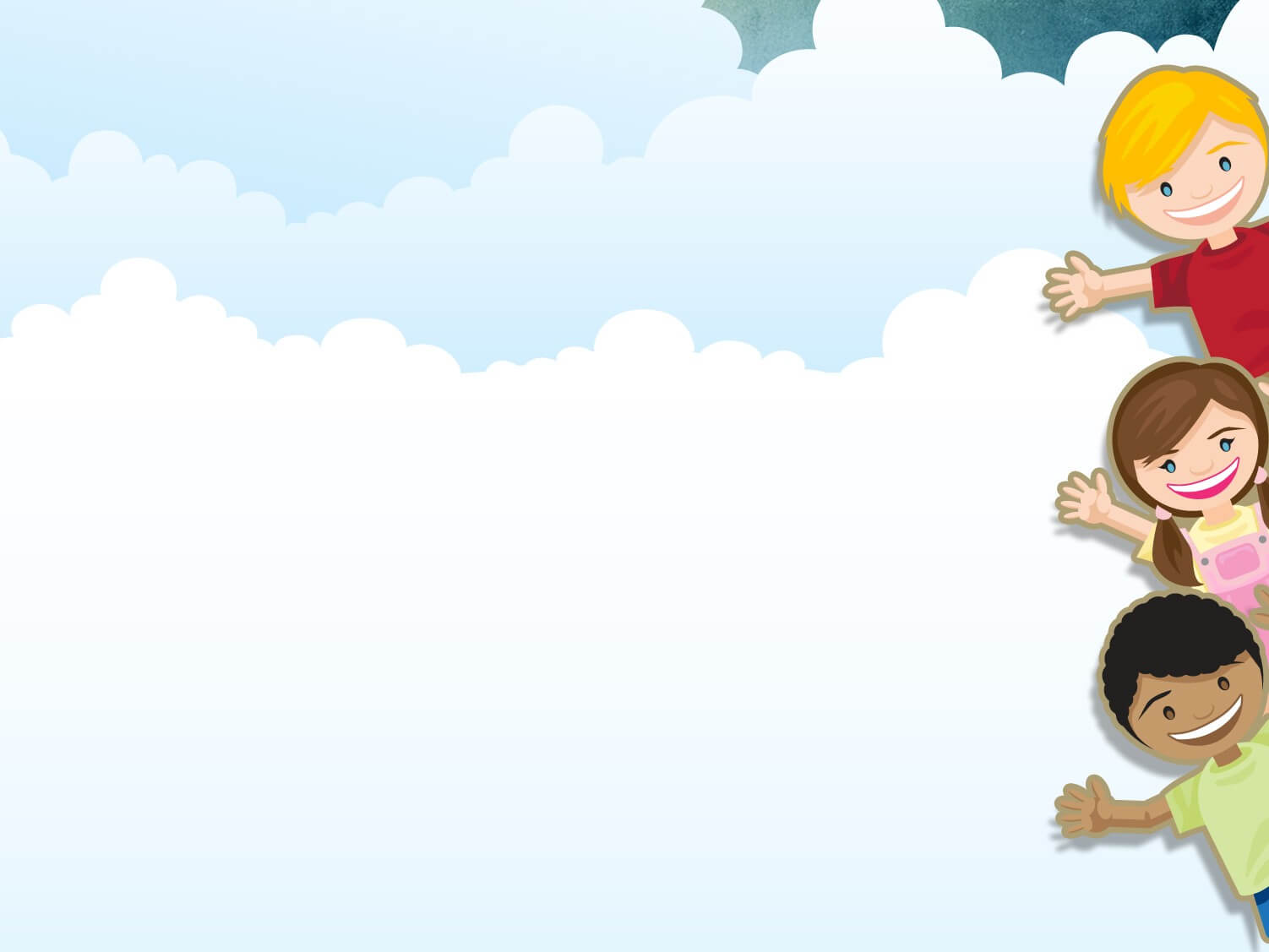 3. Tìm x:
x + 262 = 4848   			x - 707 = 3535. 
x : 305 = 642 				x : 104 = 63512
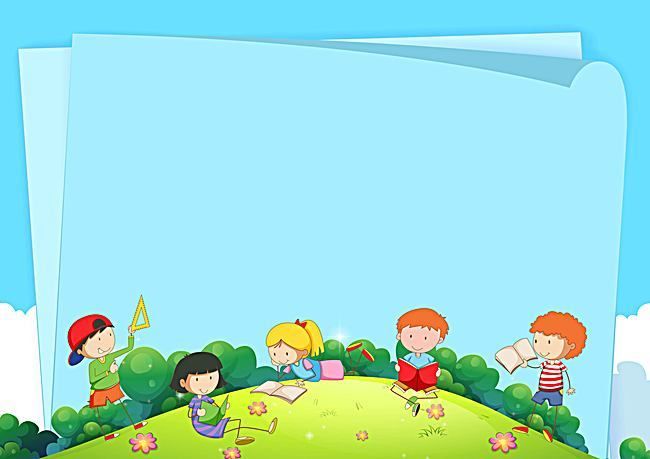 Bài 4. Tính bằng cách thuận tiện nhất
 98 + 3 + 97 + 2
490 x 365 - 390 ×365
 2364 + 37 × 2367 + 63
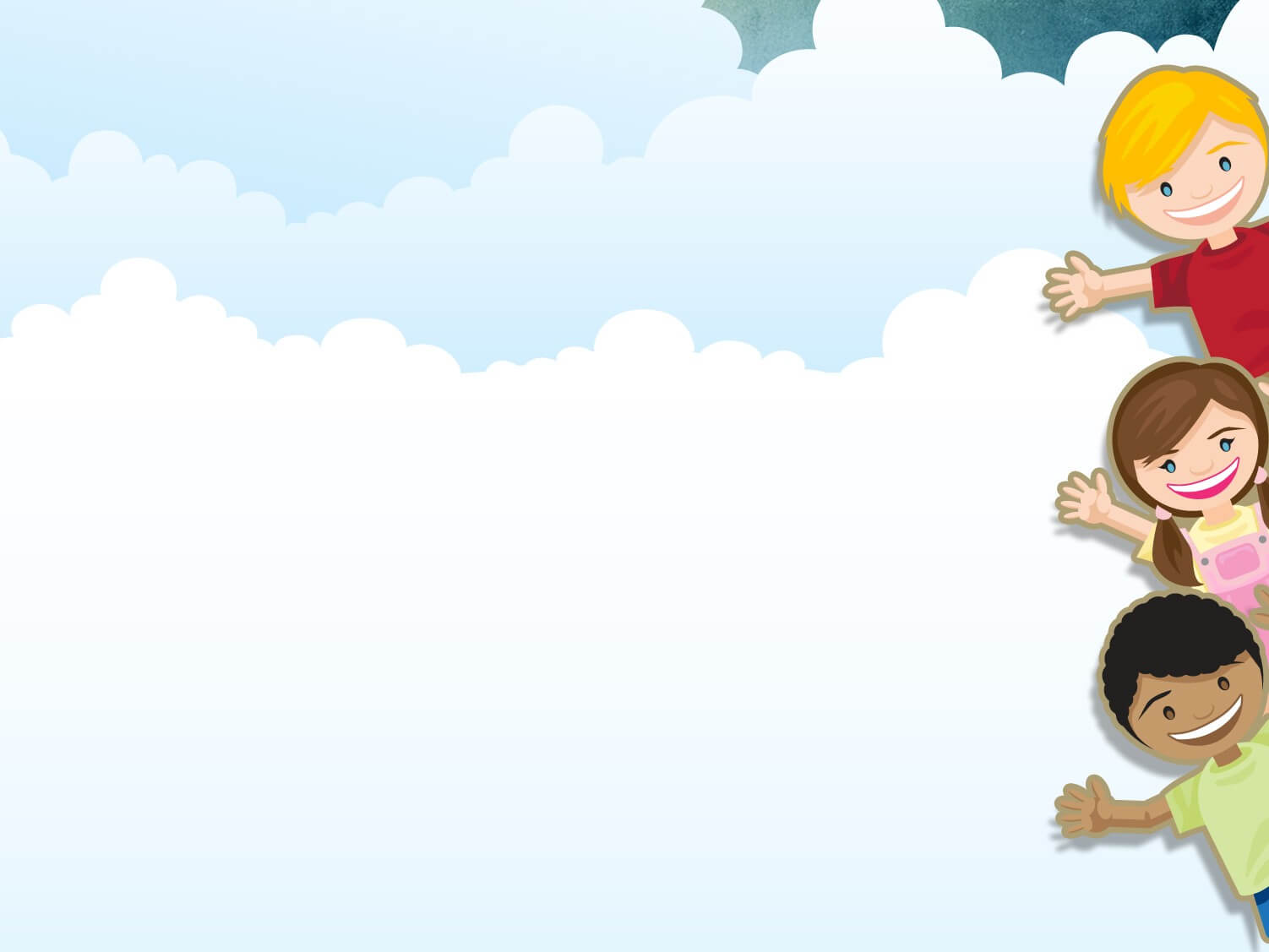 Bài 5. Một cửa hàng trong hai tháng bán được 3 450m vải. Tháng thứ nhất bán được ít hơn tháng thứ hai là 170m vải. Hỏi mỗi tháng cửa hàng đó bán được bao nhiêu mét vải?
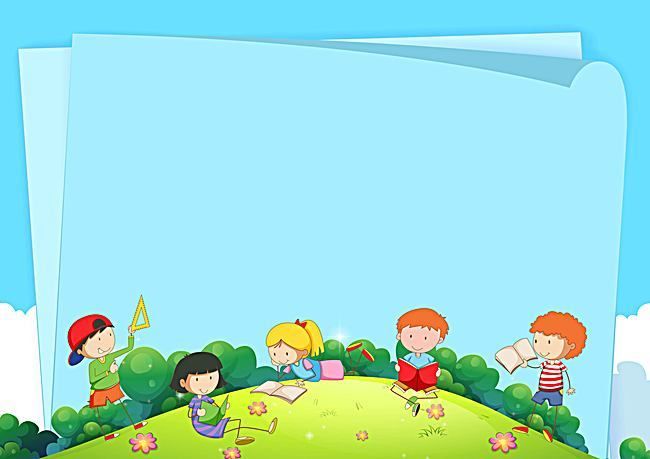 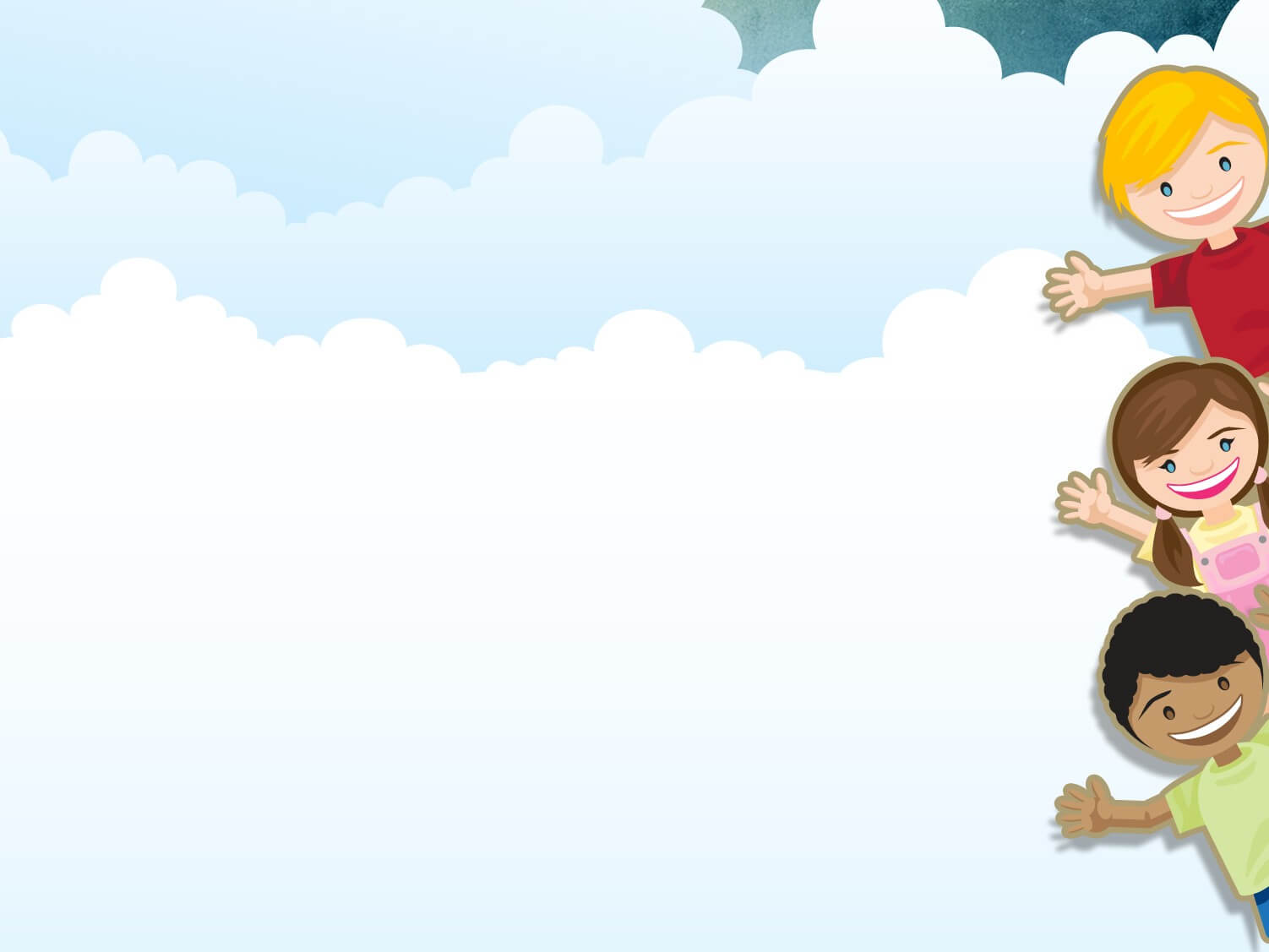 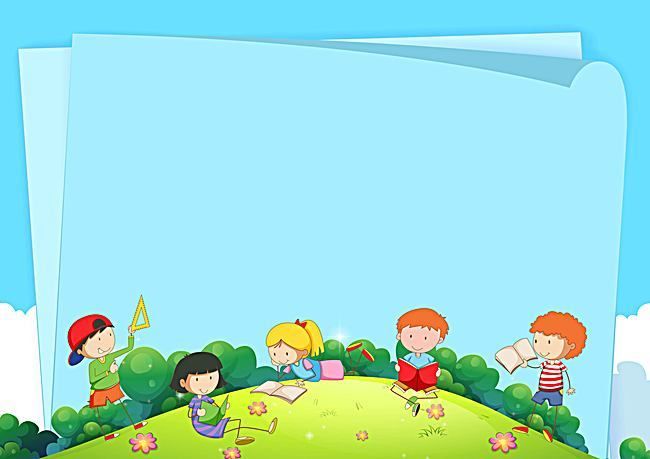 Một cái sân hình chữ nhật có chu vi 108m và có chiều rộng là 18m. Tính diện tích cái sân đó.